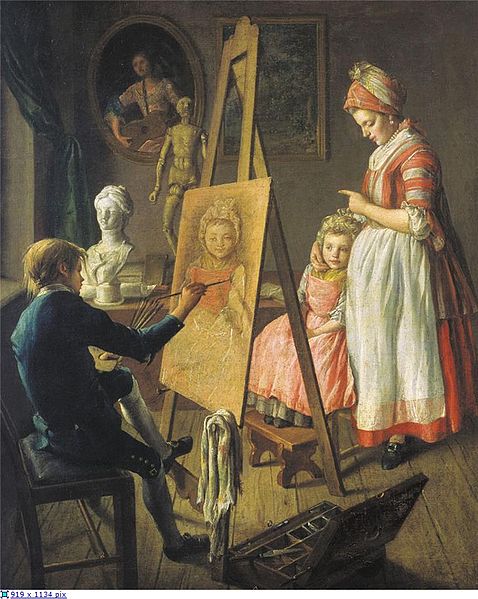 Изображение 
Человека
Иван Фирсов
«Юный живописец»
портрет
[Speaker Notes: А-Подводящий диалог:
Рассмотрите изображение человека в репродукции картины Ивана Фирсова «Юный живописец».
В каком жанре работает художник? (портрет)
Как вы это определили? (показывают знание определения понятия «портрет»)]
Определение понятия 
«ПОРТРЕТ»
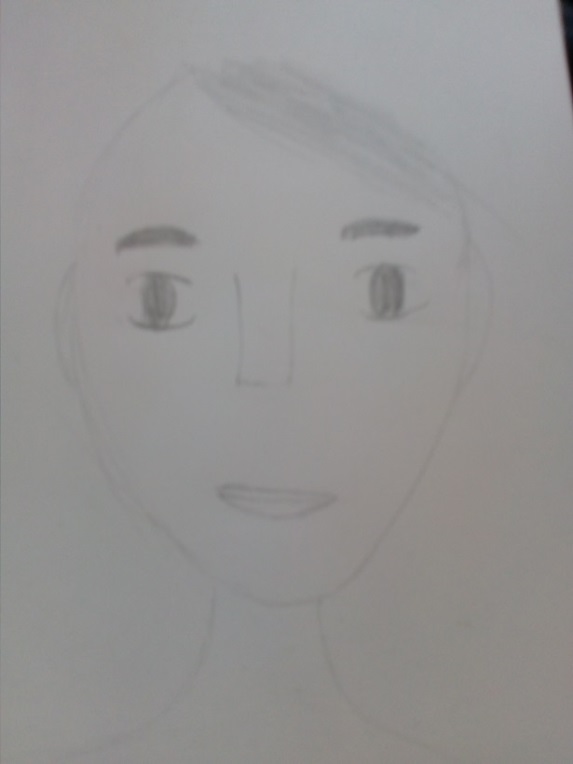 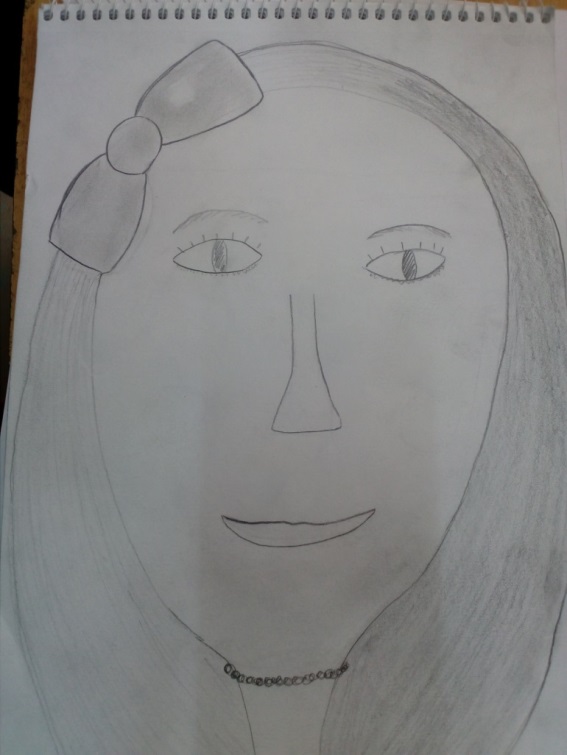 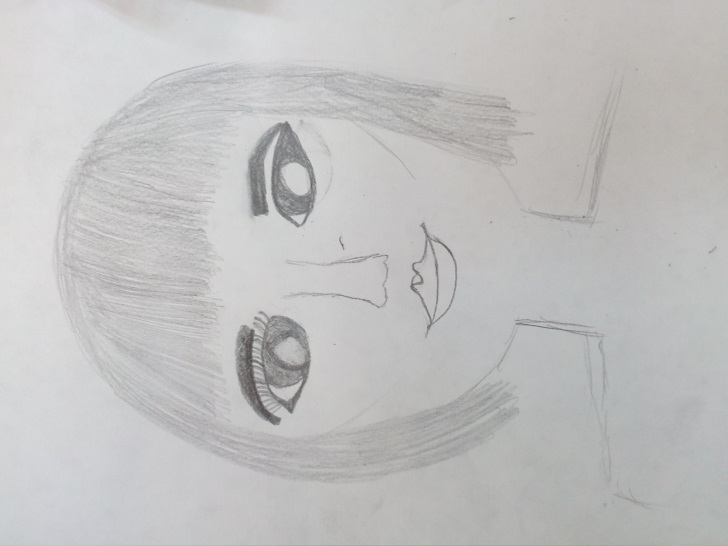 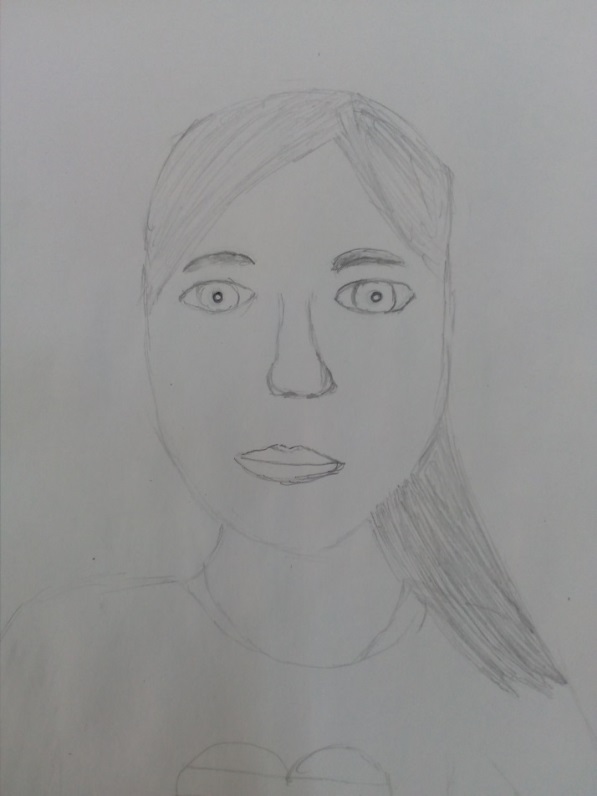 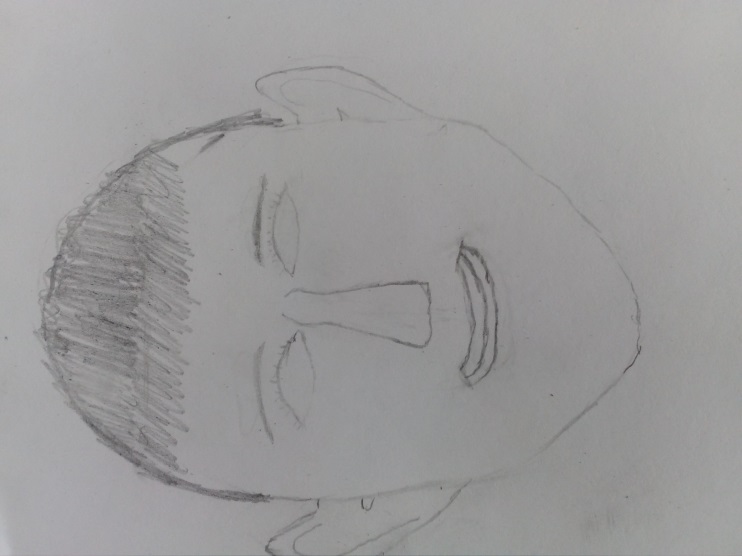 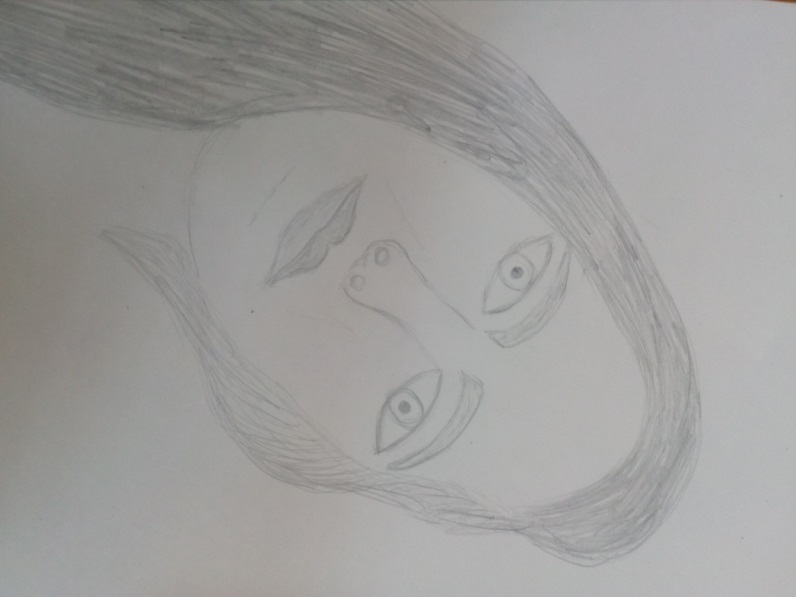 [Speaker Notes: Давайте рассмотрим ваши рисунки, где изображены люди, как вы думаете, смогли ли бы мы найти в жизни изображенных на этих листках людей?
– Как вы думаете, какими знаниями и умениями нужно обладать, чтобы научиться рисовать портрет?
Есть ли у нас полные знания по этому вопросу? Сможем ли мы без них выполнить портрет?
Б-Формулирование проблемы
(прием]
Что можно сделать?
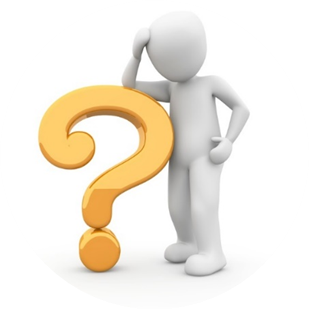 Работа с заданием № 1 
в тетради на стр. 36
«+»- Умею выполнять конструктивное 
построение лица человека
«-» - не умею выполнять конструктивное 
построение лица человека
[Speaker Notes: «Знание-незнание/умение-неумение»)
стр. 36 пункт 1 рабочая тетрадь
В-Постановка цели
Г-Выдвижение гипотез о пропорциональных соотношений частей головы
Какие правила должны знать художники, чтобы изображать портрет человека?]
Формулируем понятия
Работа с учебником 
(с.102-104)
Взаимопроверка:
 согласен - «+» или не согласен - «-»
ПОЧЕМУ?
Формулируем понятия
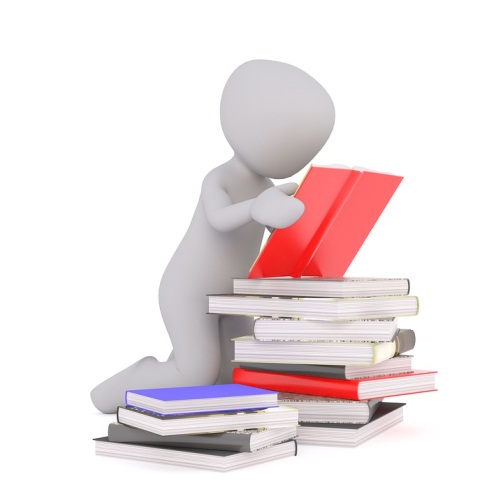 Работа с учебником 
(с.102-104)
[Speaker Notes: 2.Составление правил изображения головы человека (13 мин.) (работа в паре).]
Работа с учебником 
(с.102-104)
[Speaker Notes: Работают в парах (взаимопроверка  пропорций, сравнивают и анализируют таблицу пропорций).]
Анализ портрета
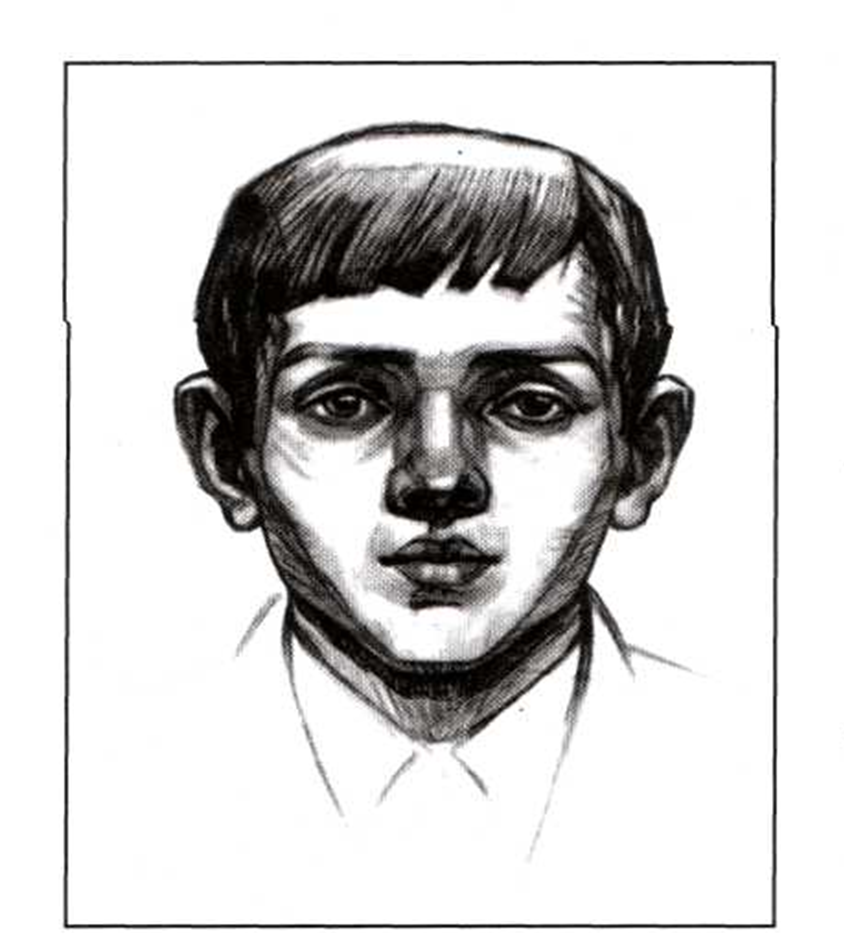 II этап работы 
ПРОПОРЦИИ
I этап работы 
КОНСТРУКЦИЯ
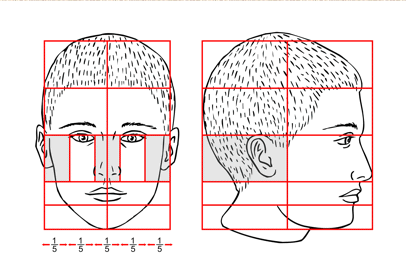 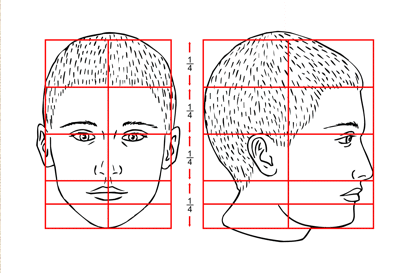 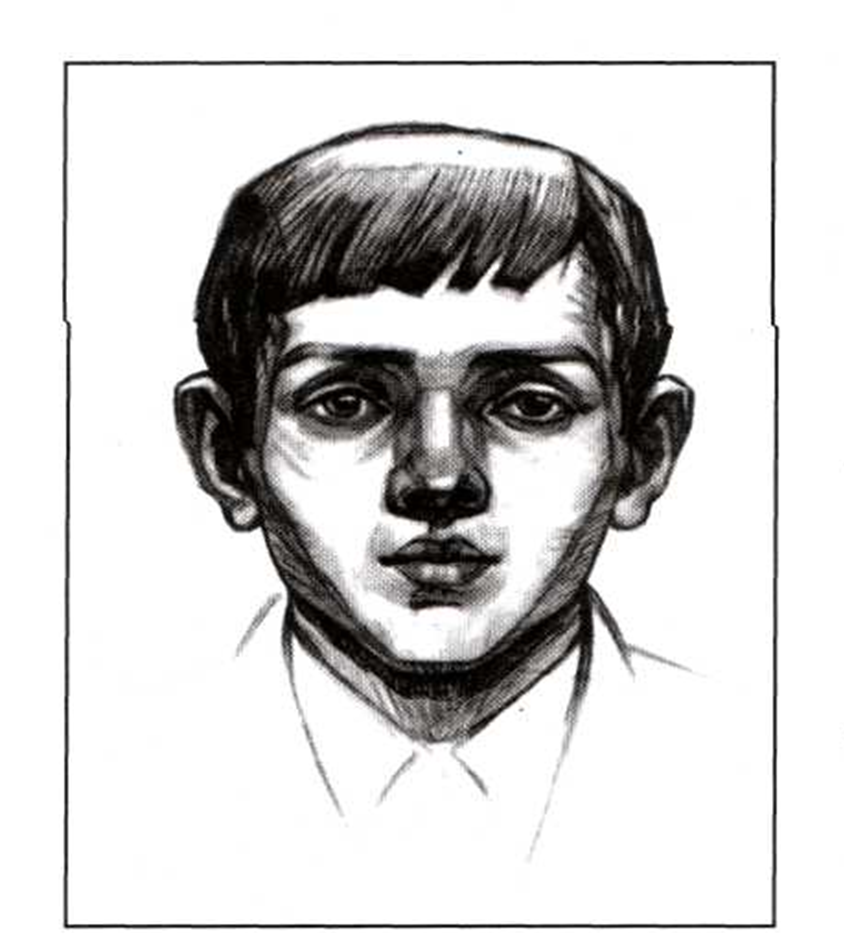 Проверка
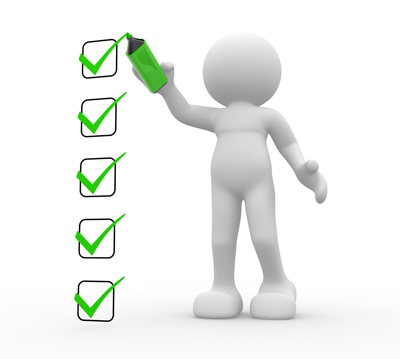 [Speaker Notes: Работа с портретом – анализ
 (учебник стр. 103 рисунок «Пропорции лица человека»).]
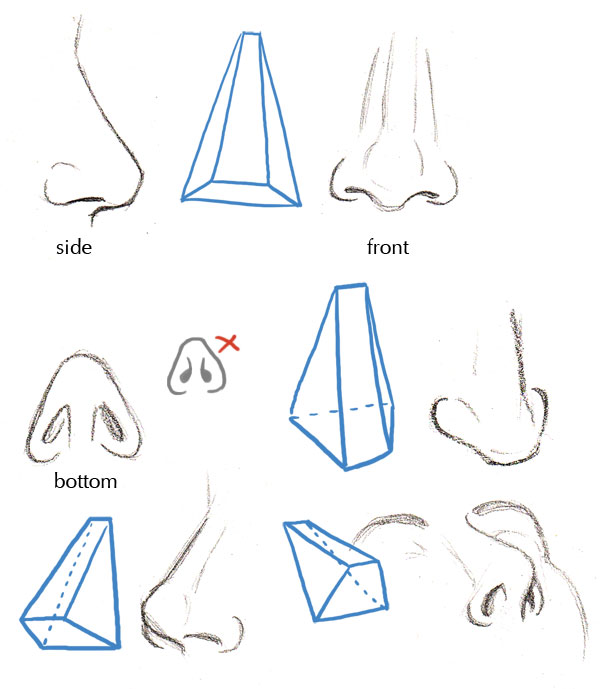 Нос в форме призмы
[Speaker Notes: 4.Творческая практическая деятельность (13 минут)
(рабочая тетрадь – стр. 36 задания № 1).]
Это интересно!
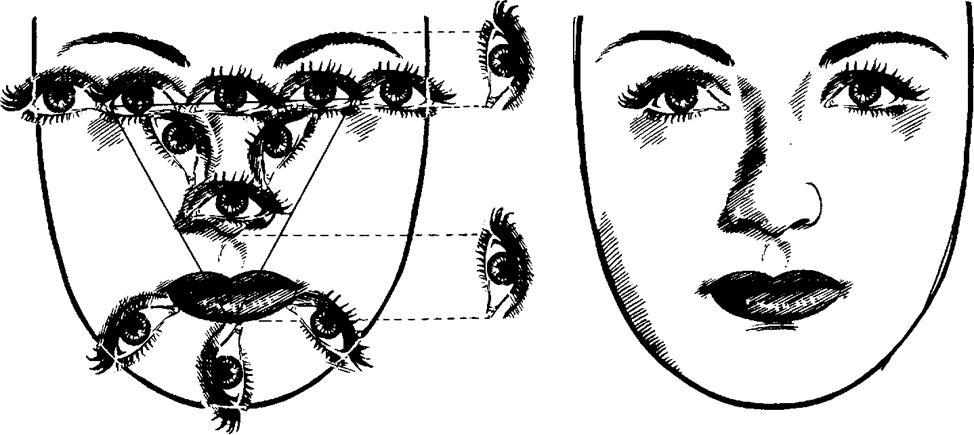 На этом рисунке показано, каким образом,
используя ширину глаза, можно определить
расположение тех или иных частей лица.
Здесь изображено лицо 
с чертами,
которые мы разместили согласно
вышеприведенным 
принципам.
Творческая 
практическая работа
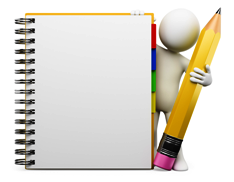 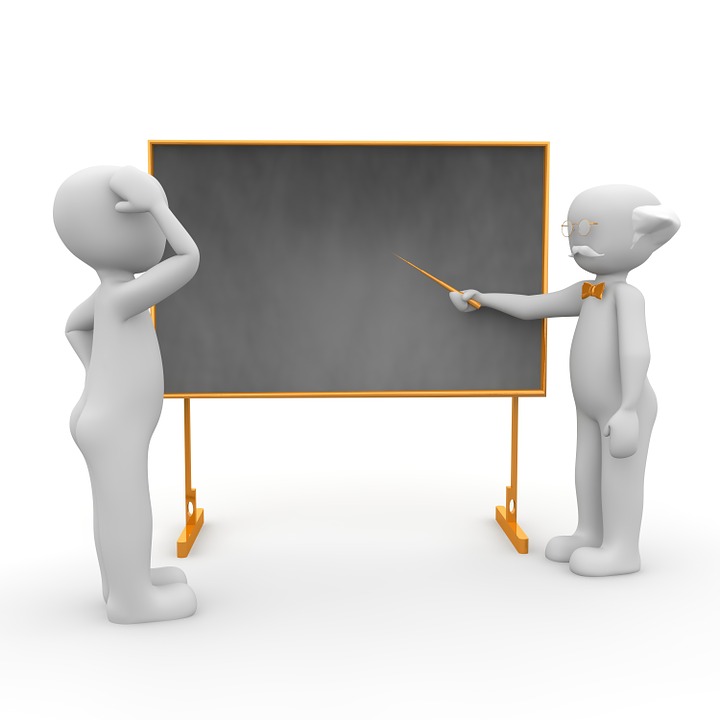 ВЫСТАВКА
РАБОТ
Какие работы больше всего соответствуют правилам 
      построения конструкции головы? 
- Что в работе является самым трудным для вас? 
- Что получилось легко?
Работа с заданием 
в тетради на стр. 36
«+»- Умею выполнять конструктивное 
построение лица человека
«-» - не умею выполнять конструктивное 
построение лица человека
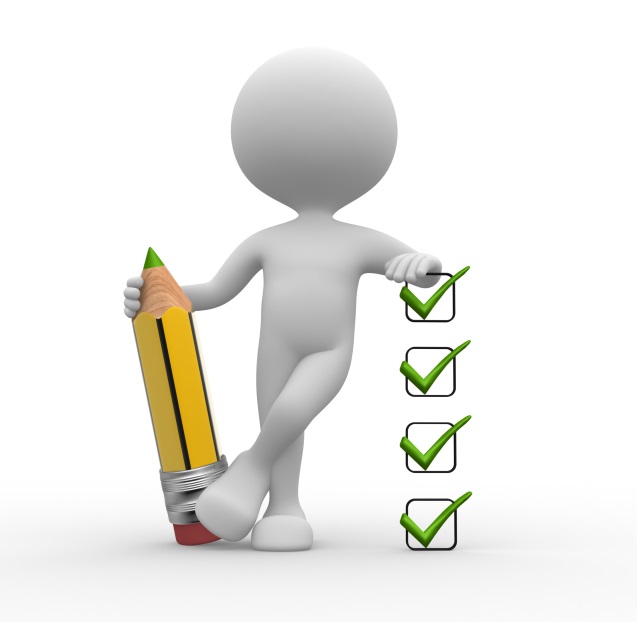 [Speaker Notes: А-Анализ выполненных работ (5 мин):
 - Какие работы больше всего соответствуют правилам (канонам) в изображении головы и лица? 
- Что в работе является самым трудным для вас? 
- Что получилось легко?
Б-Деятельностная рефлексия (1 мин)
прием «Знание-незнание/умение-неумение»
стр. 36 пункт 1 рабочая тетрадь]
Домашнее задание
  В рабочей тетради на стр.37 ,  размести в нарисованных абрисах основные части лица, применяя пропорции, постарайся придать этим лицам живое выражение.
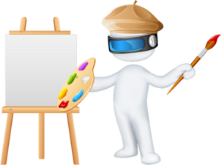 [Speaker Notes: В-Выдача домашнего задания(2 мин): 
Меняя пропорции,  выполни построение лица, не забывая об основных правилах конструкции головы, придай лицам живое выражение]
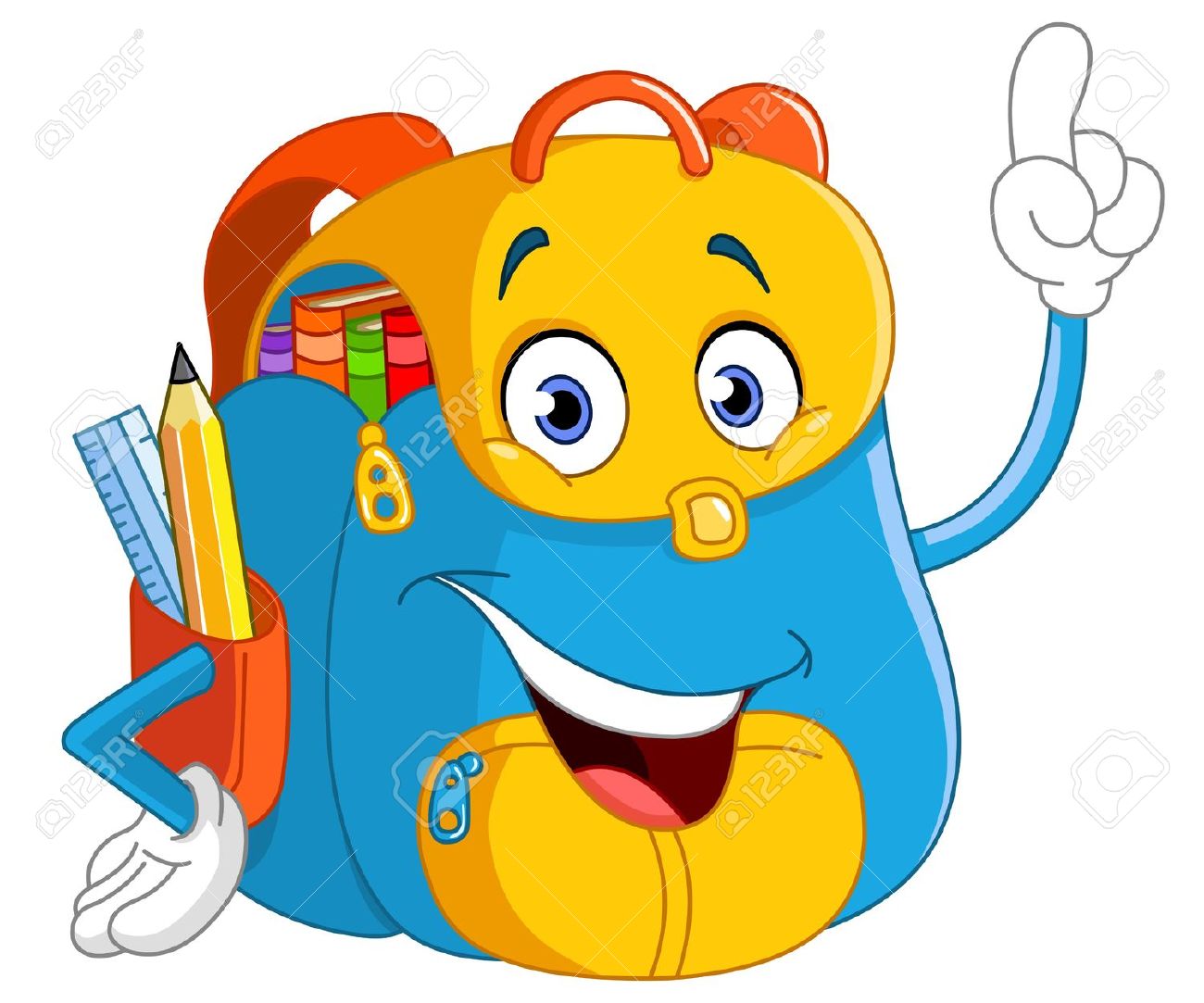 [Speaker Notes: Г-Содержательная рефлексия (2 мин)
Прием «Рюкзак»
Что с сегодняшнего урока вы положите в рюкзак для использования в своей жизни.]